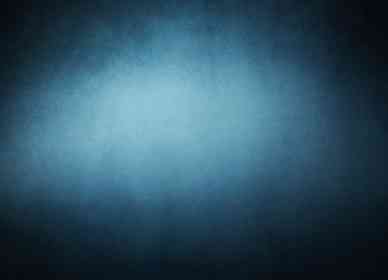 Philip the Analyzing Disciple
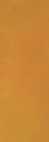 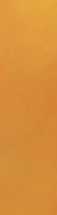 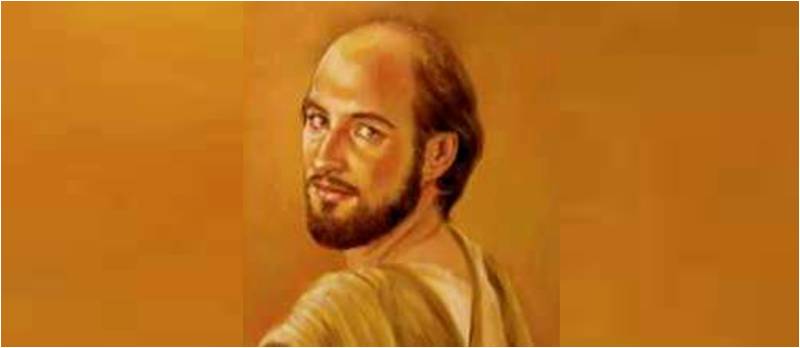 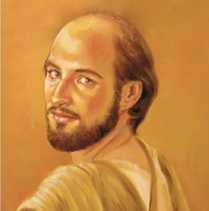 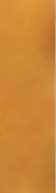 John 6:1-7
Jesus’ front four..
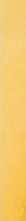 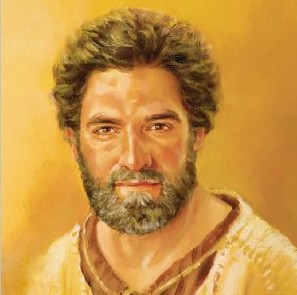 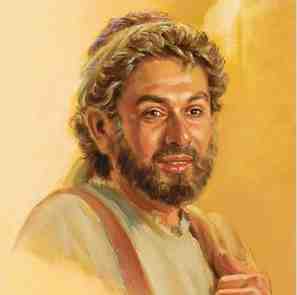 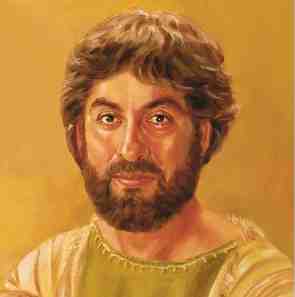 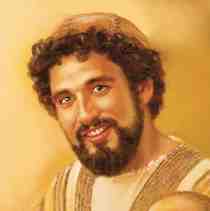 Peter the Impulsive Disciple
James the son of Zebedee
John the Beloved Disciple
Andrew the Inviter
All very close to Jesus
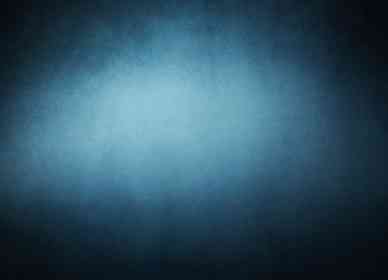 Philip’s background..
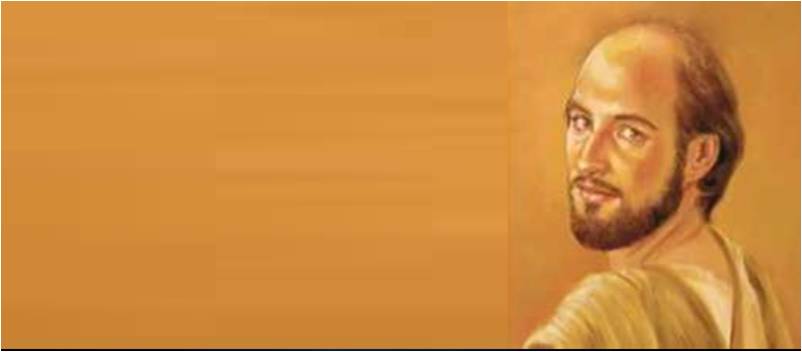 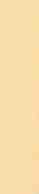 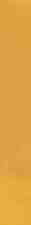 Always 5th in lists of apostles..
Greek name (Greek influence)
Hebrew name is never given
Not same Philip of Acts 6,8
From Bethsaida (John 1:44)
Fisherman  (Jn 21:2..?)
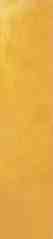 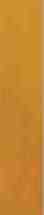 Close friend of Nathanael (Bartholomew)
1  His spiritual side..
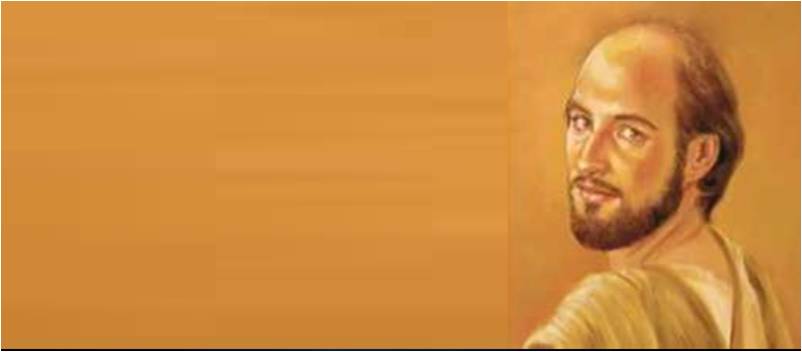 John 1:43-46.. 
Jesus found Philip.. “Follow Me”
A seeking heart  (v 45)
“We have found Him..”
His 1st thought to find Nathanael
Jesus of Nazareth, son of Joseph
He was prepared, ready to follow..
2  His natural tendencies..
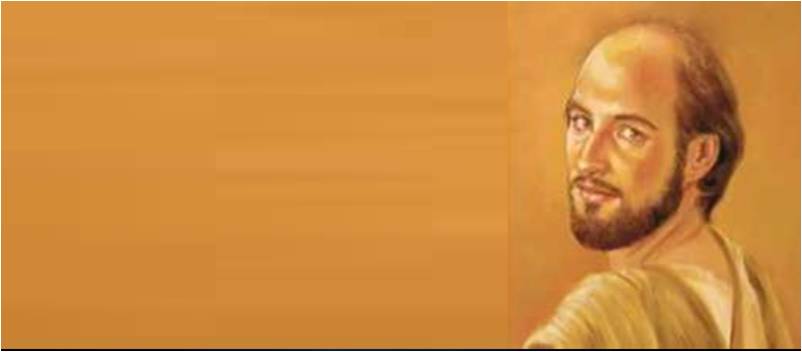 John 6:1-7 at feeding of 5000..
Great multitude  (v 10)
Evening approaching
Jesus tests Philip  (v 5-6)
“Where shall we buy bread?”
Philip calculates by numbers..
It can’t be done..
Jesus was testing his faith..
2  Tendency to overanalyze..
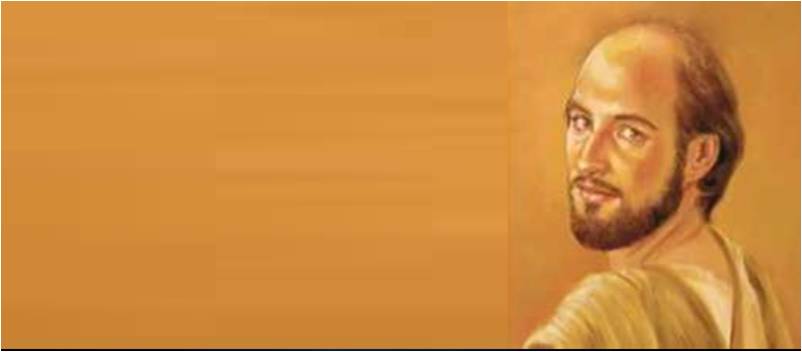 John 12:20-22..Visit of the Greeks
Certain Greeks at Passover feast
“Sir, we wish to see Jesus”..
Came to Philip to arrange meeting
Philip seems unsure, holds back
Matt 10:5-7; 15:24.. 
Passes ball to Andrew..
Philip knew in his heart, but held back..
3  One final glimpse of Philip..
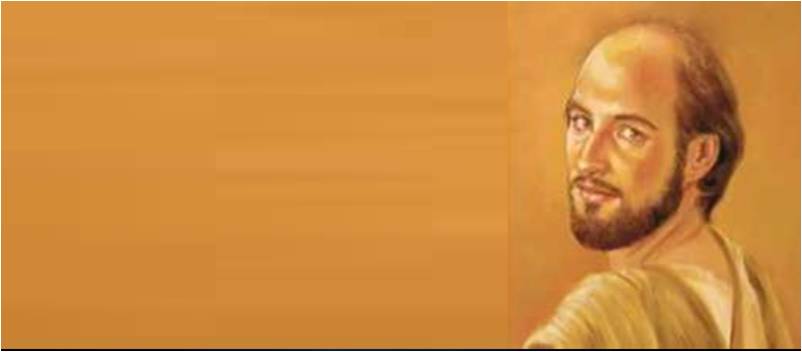 John 14:1-11 in upper room..
Jesus’ last night.. Faith still weak
Jesus’ heart heavy.. John 14:1-4
Go to prepare.. you know the way
Thomas’ response  v 5 
Jesus’ clearest statements  v 6-7
Philip v8 “Show us the Father”
Jesus’ disappointment vs 9-11
Philip failed all three tests..
Does Jesus reject him?
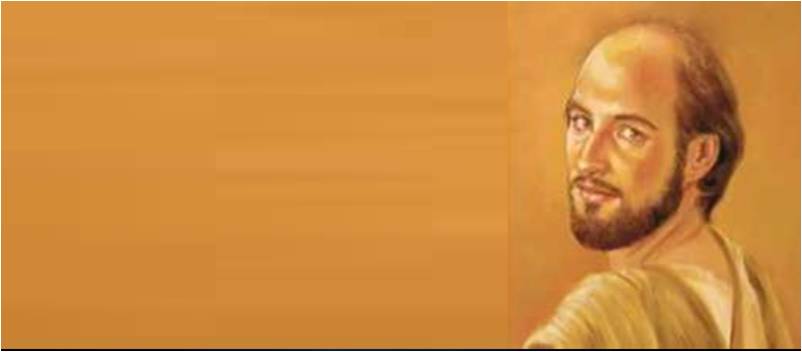 Jesus: He is exactly what I’m looking for..
I’ll send him to preach..
I’ll give him a throne
A home in heaven
History: Stoned in Heliopolis, Phrygia
Jesus uses the weak.. 1 Cor 1:26
The power of God..
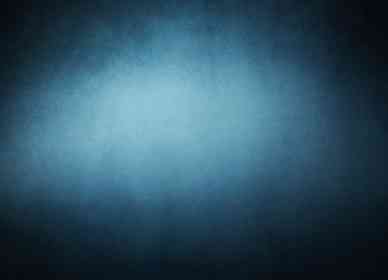 Philip the Analyzing Disciple
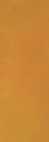 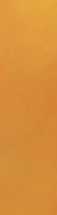 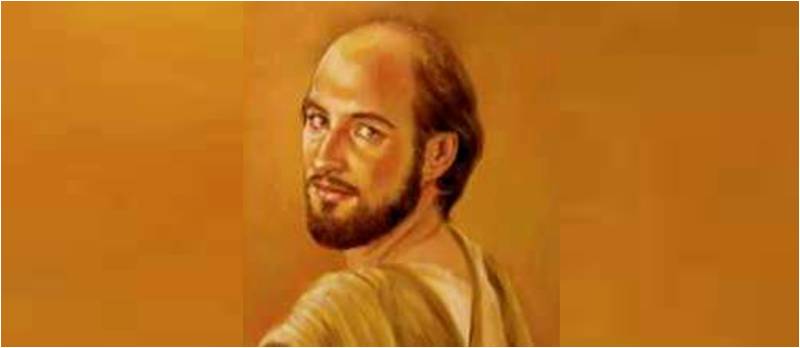 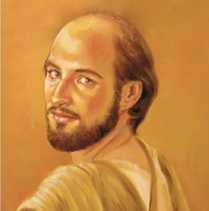 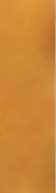 John 6:1-7